Физика. Механика
Выполнила
ученица 10 «Б» класса
Панина Мария
Механика - область физики, изучающая движение материальных объектов и взаимодействие между ними. Важнейшими разделами механики являются классическая механика и квантовая механика.
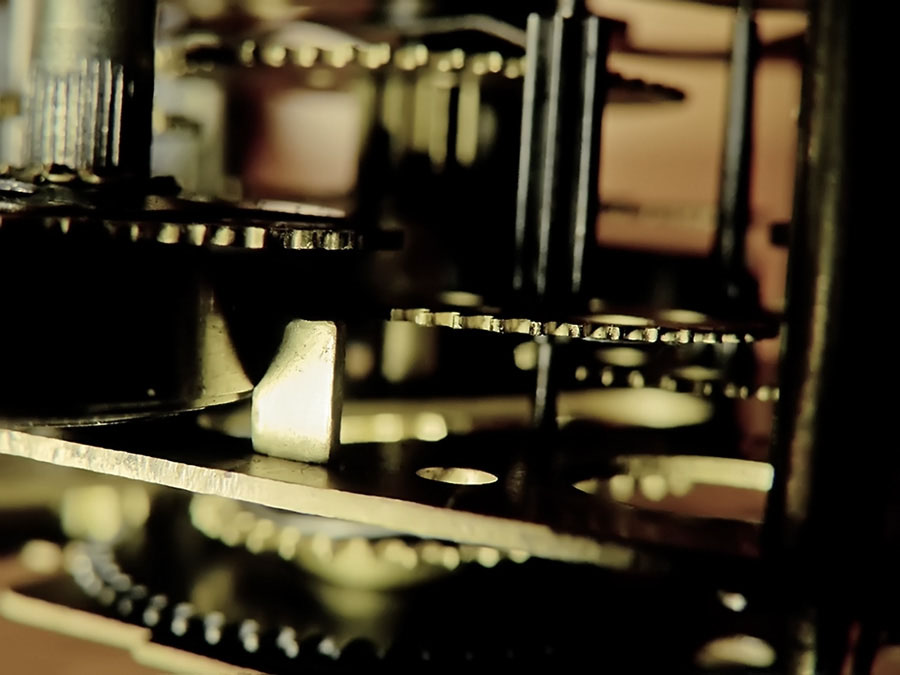 Механическая система
Объекты, изучаемые механикой, называются механическими системами. Механическая система обладает определённым числом степеней свободы и описывается с помощью обобщённых координат.
		Задача механики состоит в изучении свойств механических систем, и, в частности, в выяснении их эволюции во времени.
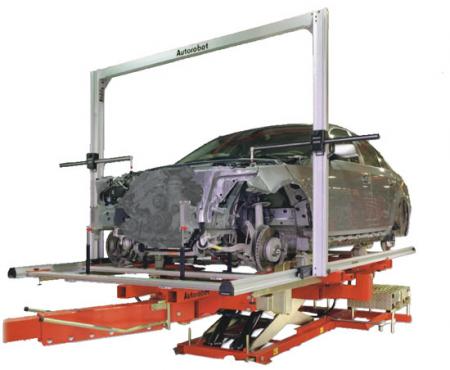 Наиболее важными механическими системами являются:

материальная точка
гармонический осциллятор
математический маятник
крутильный маятник
абсолютно твёрдое тело
деформируемое тело
абсолютно упругое тело
сплошная среда
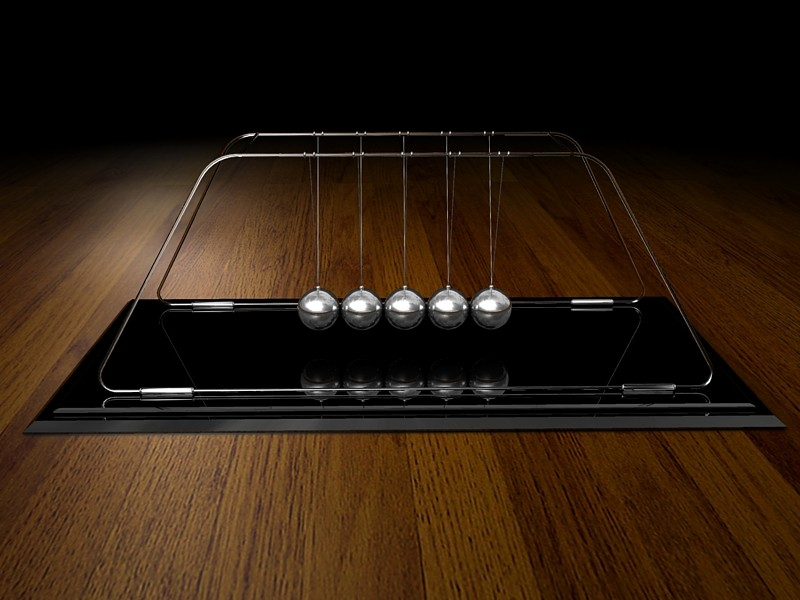 Разделы механики
классическая механика
теоретическая механика
нелинейная динамика
релятивистская механика
квантовая механика
небесная механика
неголономная механика
теория колебаний
теория устойчивости и катастроф
механика сплошных сред
теория упругости
теория пластичности
наследственная механика
статистическая механика
вычислительная механика
сопротивление материалов
строительная механика
Классическая механика
Классическая механика - вид механики основанный на законах Ньютона и принципе относительности Галилея. Поэтому её часто называют «Ньютоновской механикой».
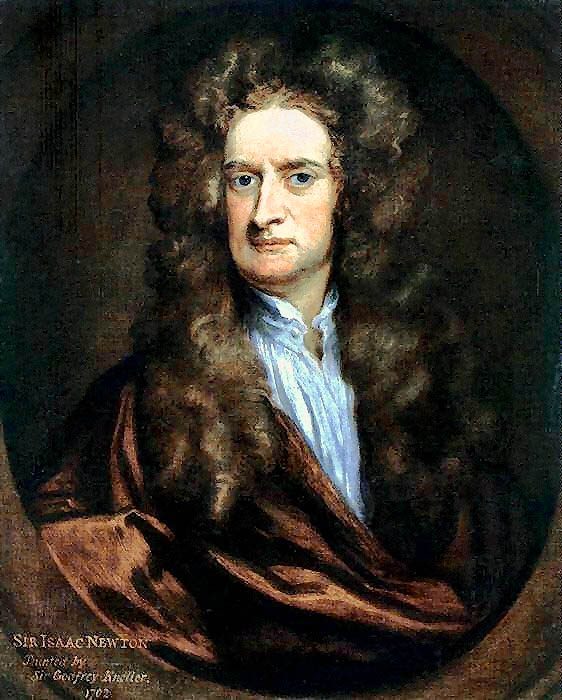 Классическая механика подразделяется на:
статику (которая рассматривает равновесие тел)
кинематику (которая изучает геометрическое свойство движения без рассмотрения его причин)
динамику (которая рассматривает движение тел).

	Существует несколько эквивалентных способов формального математического описания классической механики:
Законы Ньютона
Лагранжев формализм
Гамильтонов формализм
Формализм Гамильтона — Якоби
Классическая механика даёт очень точные результаты. Классическую механику можно использовать для описания движения таких объектов, как волчок и бейсбольный мяч, многих астрономических объектов (таких, как планеты и галактики), и иногда даже многих микроскопических объектов, таких как молекулы. в рамках повседневного опыта. Классическая механика является самосогласованной теорией, то есть в её рамках не существует утверждений, противоречащих друг другу.
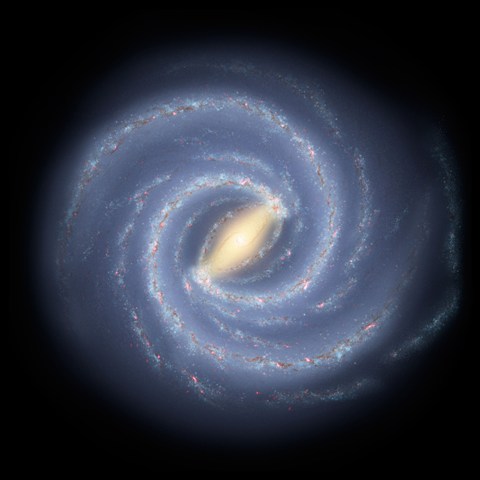 Квантовая механика
Квантовая механика — раздел теоретической физики, описывающий квантовые системы и законы их движения. Классическая механика, хорошо описывающая системы макроскопических масштабов, не способна описать явления на уровне атомов, электронов и фотонов. Квантовая механика способна описывать поведение электронов, фотонов, а также других элементарных частиц. Эксперименты подтверждают результаты, полученные с помощью квантовой механики. 
		Основными понятиями квантовой кинематики являются понятия наблюдаемой и состояния. Уравнения квантовой механики тесно связаны со многими разделами математики, среди которых: теория операторов, теория вероятностей, функциональный анализ, операторные алгебры, теория групп.
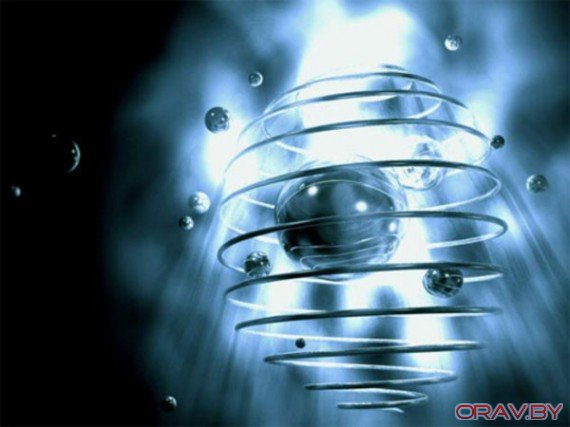